Игрушки в жизни ребенка.
Презентация к родительскому собранию во второй младшей группе .

Подготовила: Гурина Наталья Ивановна,
воспитатель
«Чтобы вырасти здоровым ребенком, детям не требуется уметь читать – им требуется уметь играть!» Фред Роджерс
Каков ребенок в игре, таков во многом он будет на работе , когда вырастет.
Макаренко А.С.
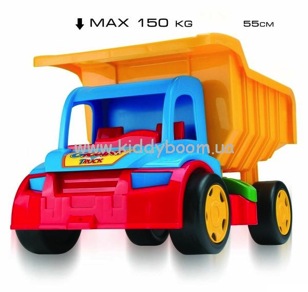 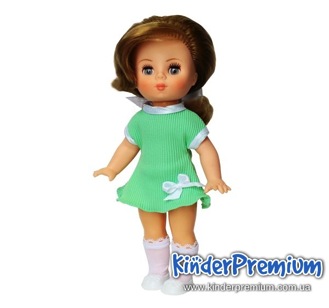 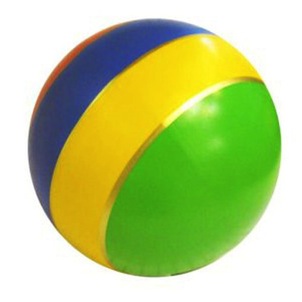 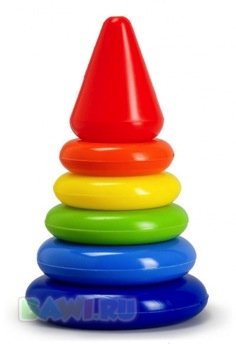 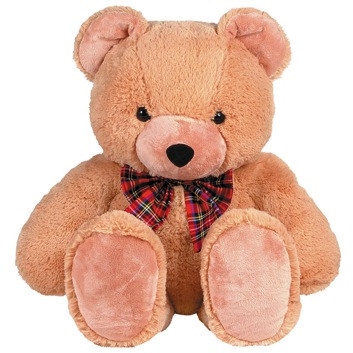 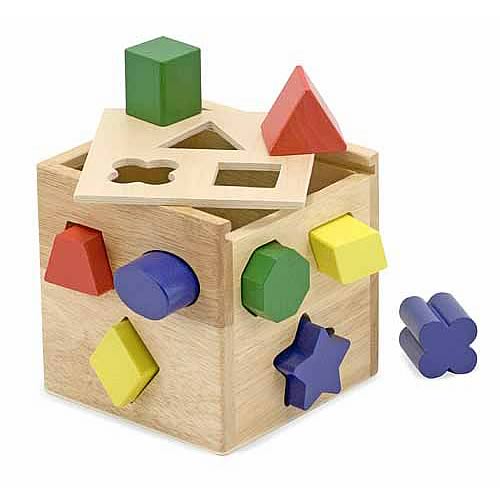 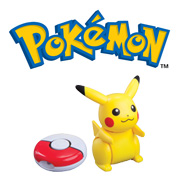 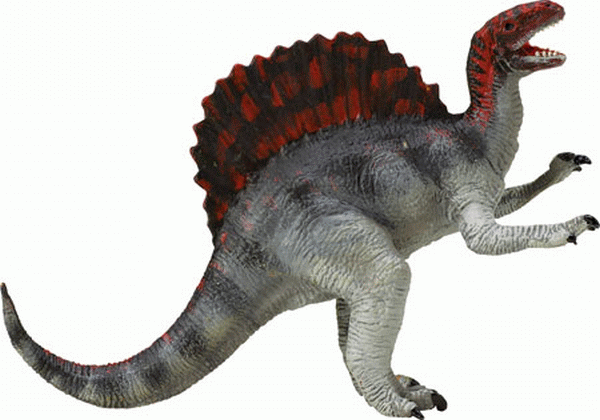 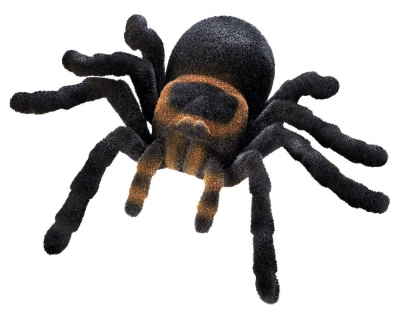 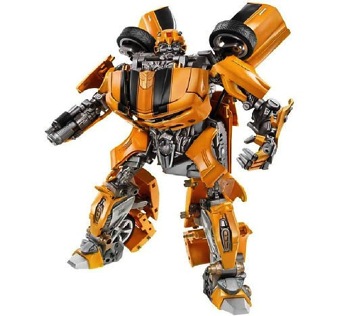 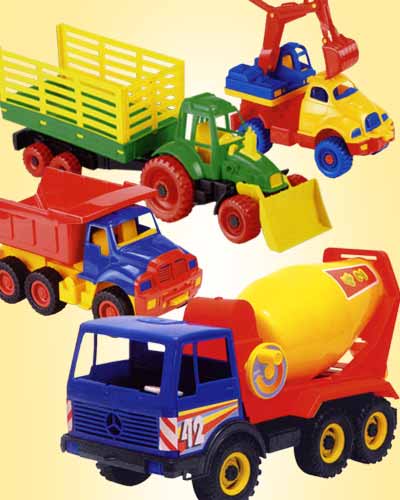 Самым "опасным" игрушечным материалом по праву считается пластмасса. Ведь именно на ней чаще всего появляются сколы и трещины. Разбившись, пластмасса разлетается на множество мелких кусочков, каждый из которых представляет для малыша опасность
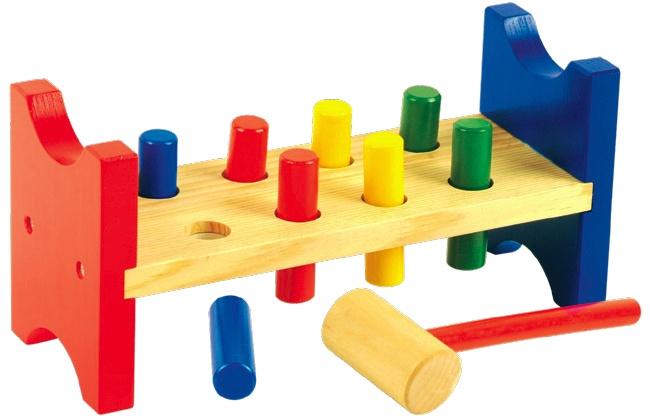 Дерево, например, также может разломиться, только не на осколки, а на мелкие занозы, что еще опасней для ребенка, ведь их крайне сложно доставать из ладошек.
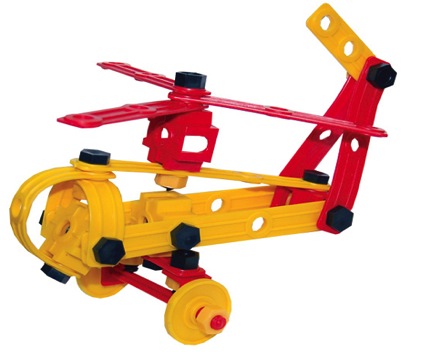 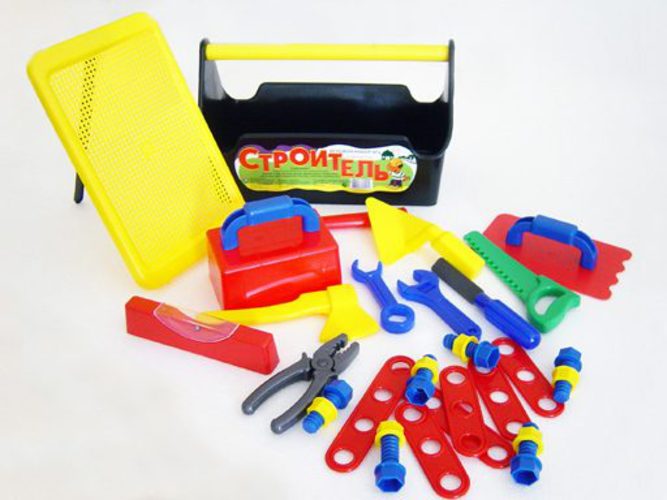 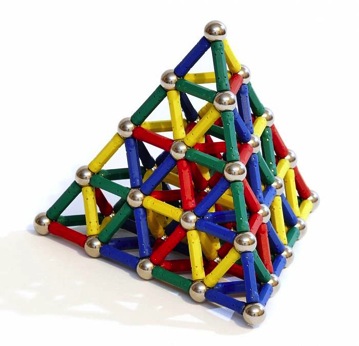 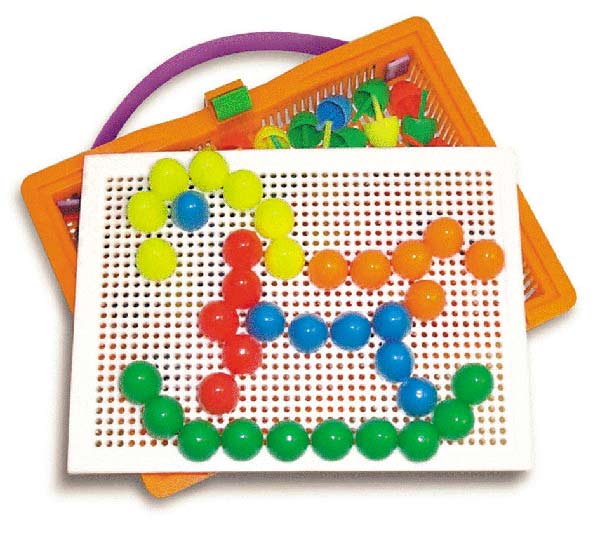 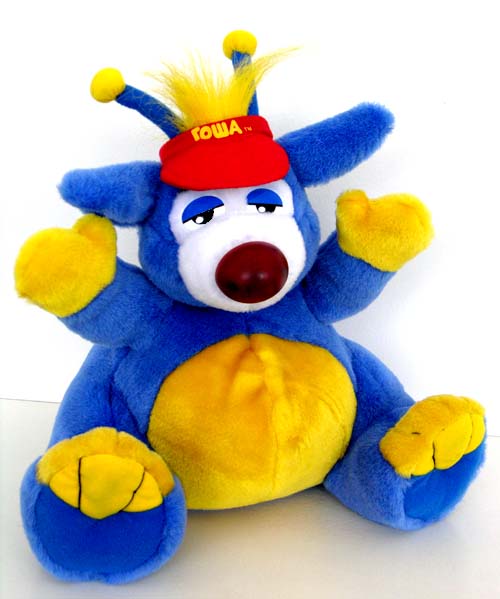 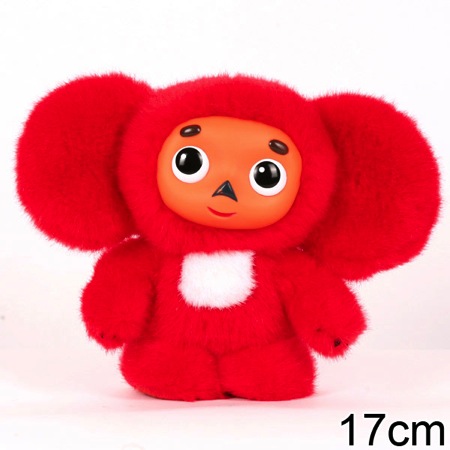 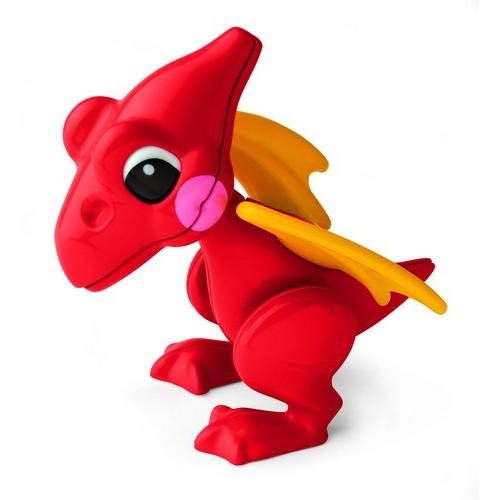 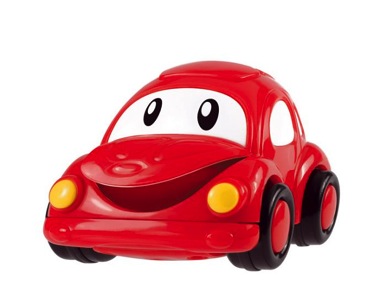 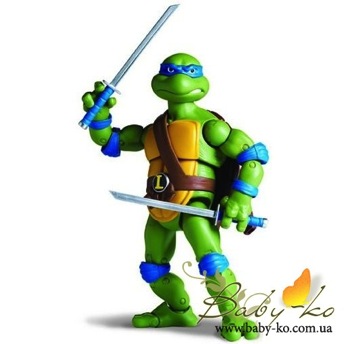 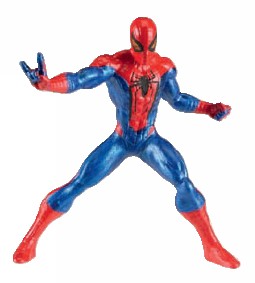 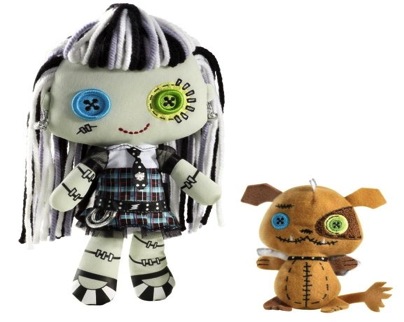 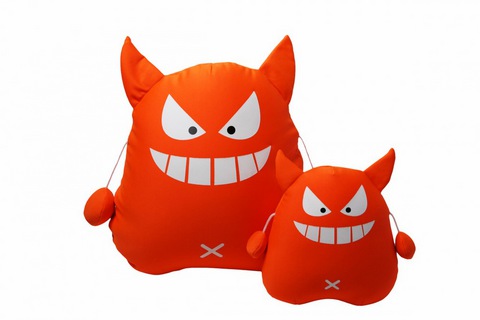 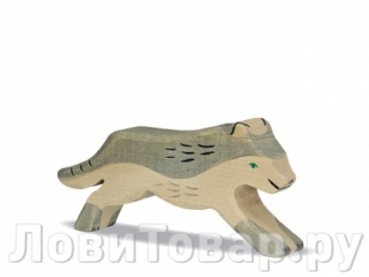 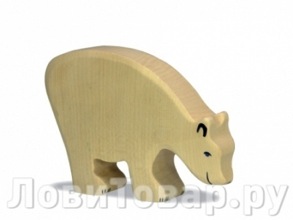 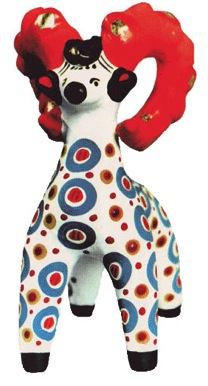 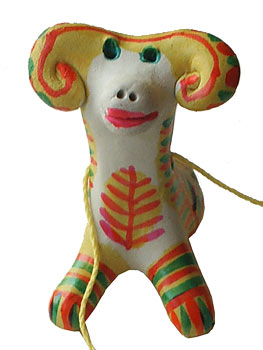 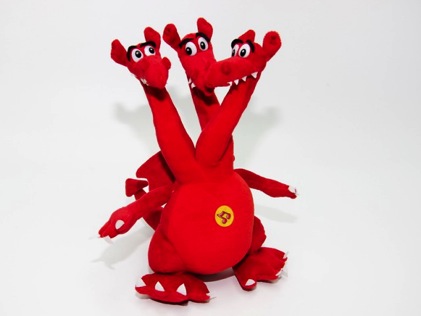 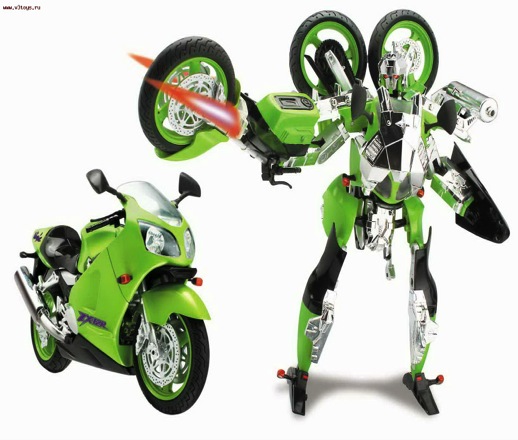 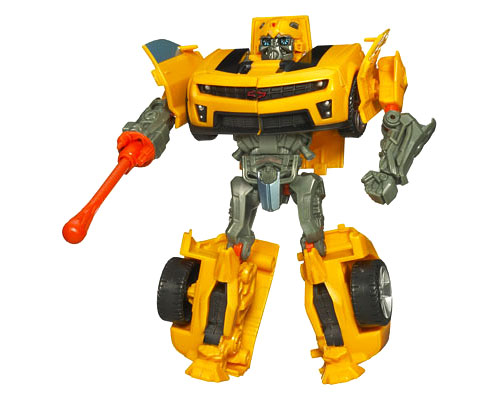 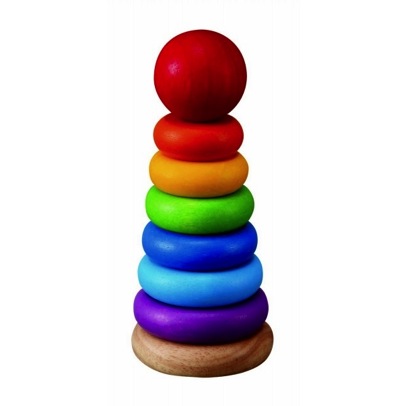 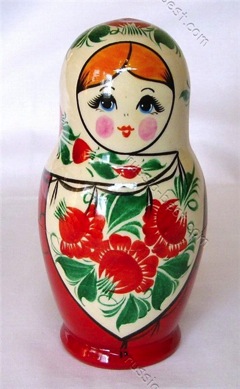 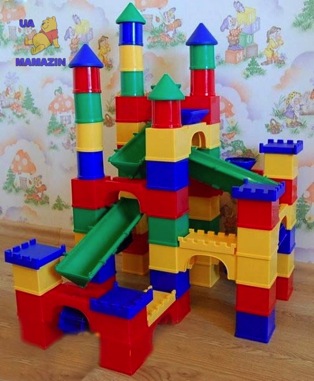 Игрушки необходимые для развития детей раннего возраста
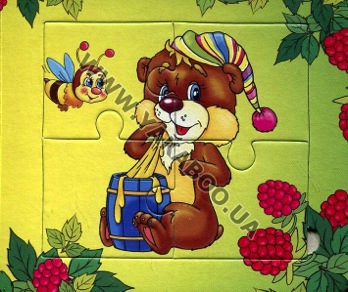 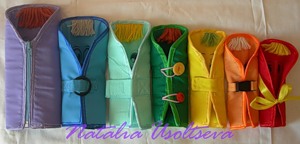 Игрушки из реальной жизни
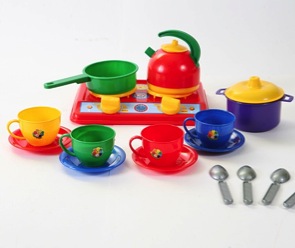 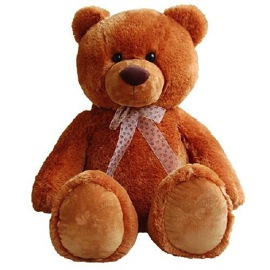 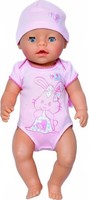 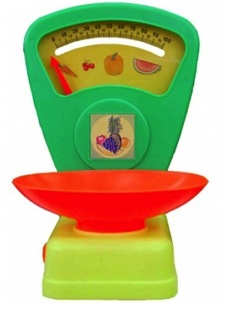 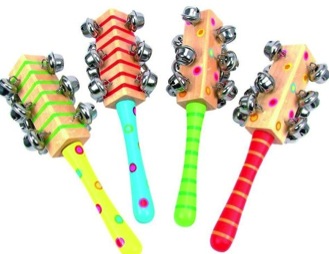 Игрушки, помогающие 
выплеснуть агрессию
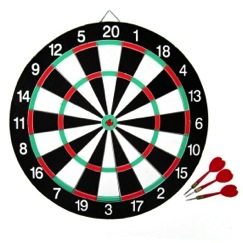 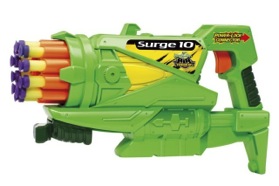 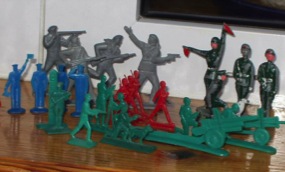 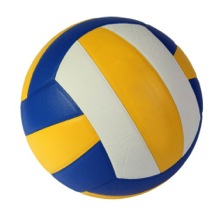 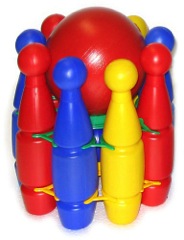 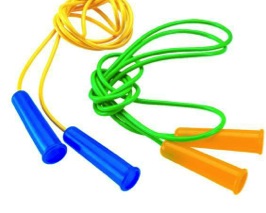 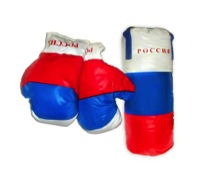 Игрушки для развития творческой
фантазии и самовыражения
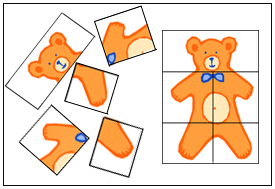 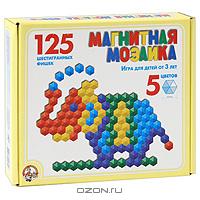 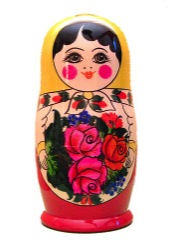 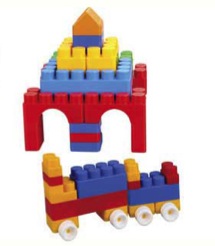 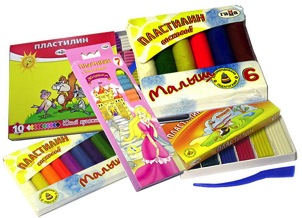 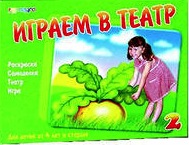 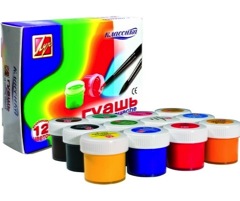 Развивающие: настольно- печатные,
 Дьенеша, Кюизенера …
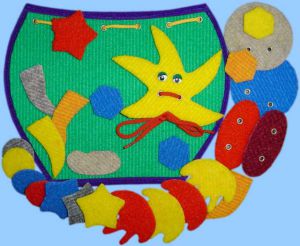 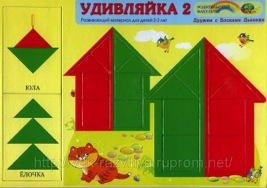 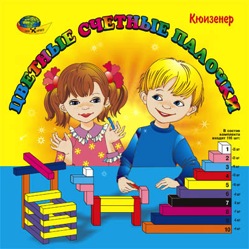 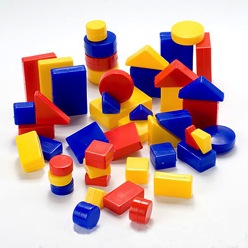 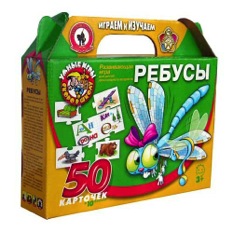 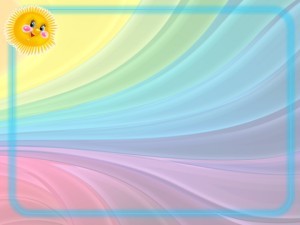 Спасибо за внимание!!!